Sums and Differences to 10
Grade 1 | Module 1 | Topic A | Lesson 2
Terminology
Number sentence: a math statement that tells how numbers are related
Objective
Reason about embedded numbers in varied configurations using number bonds.
[Speaker Notes: TEKS 1.2A: Recognize instantly the quantity of structured arrangements;
TEKS 1.3B: Use objects and pictorial models to solve word problems involving joining, separating, and comparing sets within 20 and unknowns as any one of the terms in the problem such as 2 + 4 = [ ]; 3 + [ ] = 7; and 5 = [ ] – 3; 
TEKS 1.3D: Apply basic fact strategies to add and subtract within 20, including making 10 and decomposing a number leading to a 10; 
TEKS 1.5D: Represent word problems involving addition and subtraction of whole numbers up to 20 using concrete and pictorial models and number sentences.]
Fluency
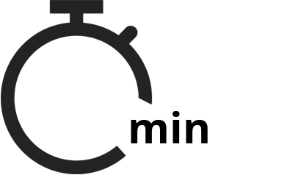 12
[Speaker Notes: Note: Total time of 12 minutes allotted for all Fluency activities.]
Fluency: Finger Counting from Left to Right
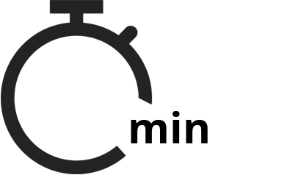 2
[Speaker Notes: Fluency Note: Select a fluency practice and use the aligned slide. Hide the other fluency slides not being used.]
Fluency: Show Me Your Math Fingers: Partners to 5 and 5 More
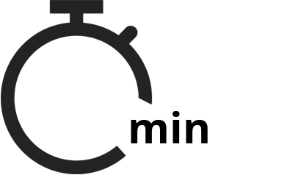 5
Fluency: Number Bond Dash: 5
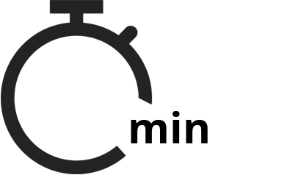 5
Application Problem
Bella spilled some pencils on the carpet. Geno came over to help her pick them up. Geno found 5 pencils under the desk and Bella found 4 by the door. How many pencils did they find together? Draw a math picture and write a number bond and a number sentence that tells about the story.
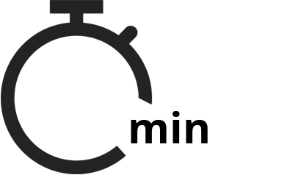 8
Read-Draw-Write for Application Problem
Bella spilled some pencils on the carpet. Geno came over to help her pick them up. Geno found 5 pencils under the desk and Bella found 4 by the door. How many pencils did they find together? Draw a math picture and write a number bond and a number sentence that tells about the story.
[Speaker Notes: Note: Keep this slide hidden and use Read—Draw—Write template as a scaffold during Application Problem if needed.]
Concept Development
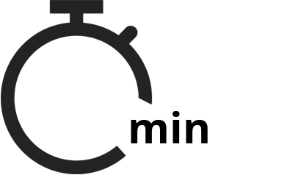 30
[Speaker Notes: Note: Total time of 30 minutes for Concept Development includes 10 minutes allotted for the Problem Set.]
Concept Development2)
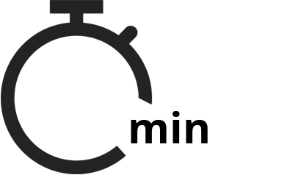 20
[Speaker Notes: Note: 20 minutes for this portion of the Concept Development.]
Problem Set
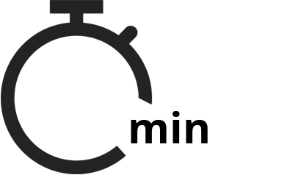 10
Student Debrief
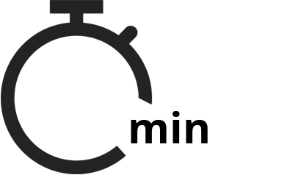 10
[Speaker Notes: Note: Total time of 10 minutes for Student Debrief includes 3 minutes allotted for the Exit Ticket.]
Student Debrief
Look at Problem 4. Were there any parts that you knew right away without counting? 
Talk to your partner about how you found the total in Problem 6. Did you count all of the dots, or did you count on from a part you saw? 
Pick one problem where you and your partner came up with a different way to make the total. How is the total the same when you came up with different parts? 
Is there always more than one way to make the total? 
Look at Problem 9. How were your solutions different from or similar to your partner’s solutions? 
What were the two parts in our story problem? What does that have in common with today’s lesson? Can you see another way to arrange these pencils? 
Turn to your partner and share what you learned in today’s lesson. What did you get better at doing today?
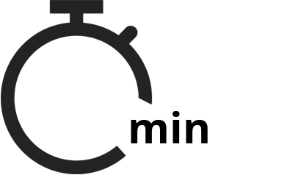 7
[Speaker Notes: Note: Any combination of the questions may be used to lead the discussion.]
Exit Ticket
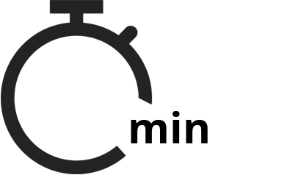 3
Acknowledgement and Copyright
Acknowledgment
Thank you to all the Texas educators and stakeholders who supported the review process and provided feedback. These materials are the result of the work of numerous individuals, and we are deeply grateful for their contributions.

Notice
These learning resources have been built for Texas students, aligned to the Texas Essential Knowledge and Skills, and are made available pursuant to Chapter 31, Subchapter B-1 of the Texas Education Code.

Copyright ©2024 Texas Education Agency. This work based on or adapted from materials contained in Great Minds’ Eureka Math® K-5 PDF files. 

These materials are made available by the Texas Education Agency under an open license. For information about the license and your rights to use the materials, visit: https://tea.texas.gov/K-5Math.
Back Cover
BLMATH_G1_M1_L02_DCS_ENG